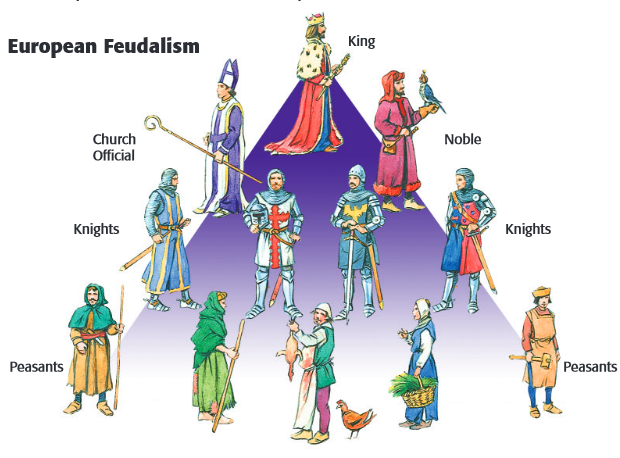 Feudalism
Form of government based on 
landholding 
Few Promises in Feudalism


Alliances between lords and vassals
Oaths of loyalty in exchange for land and military service
Ranking of power and authority
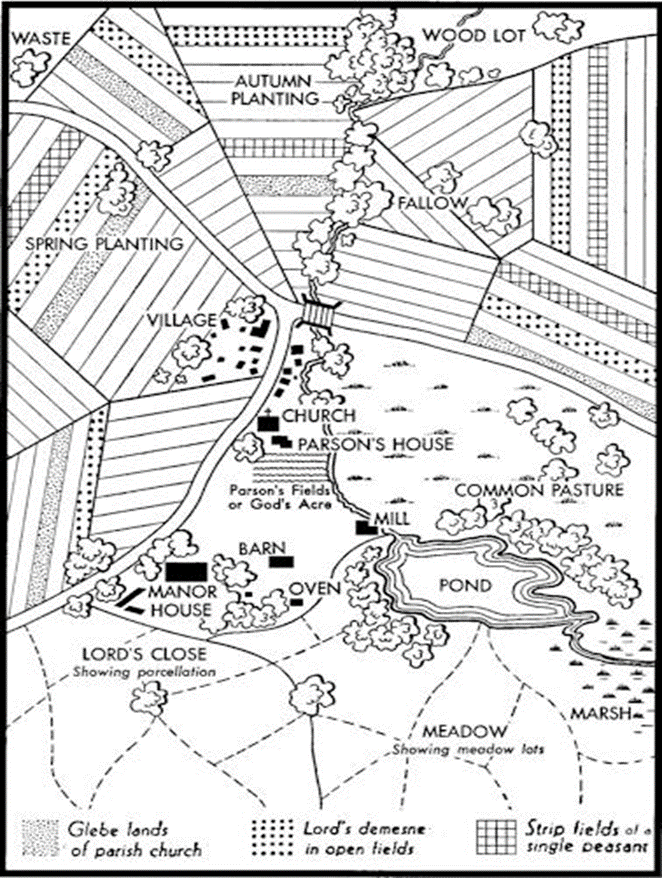 Manorialism
Set of rights and obligations between serfs and lords
Manor Lord’s estate
M – Manor
E- Economically
S- Self
S- Sufficient
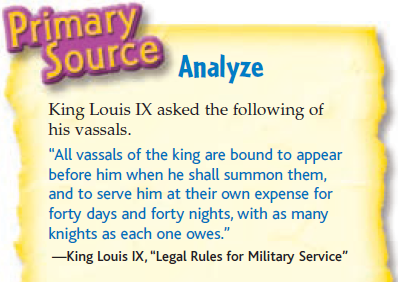 Vassal
Person receiving a fief

Who pledges allegiance to the lord and is protected by them in return.
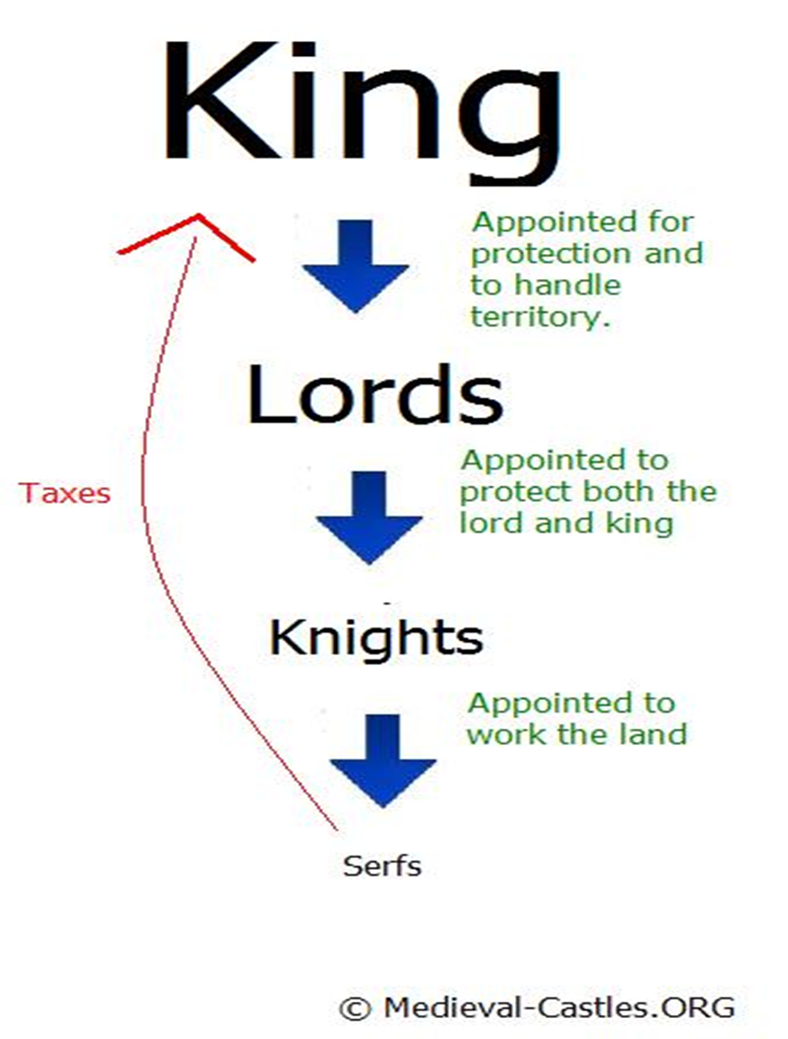 Lord
Lived on manors in castles
Included powerful clergy
Hunted, defended manor, oversaw serfs, & settled legal disputes
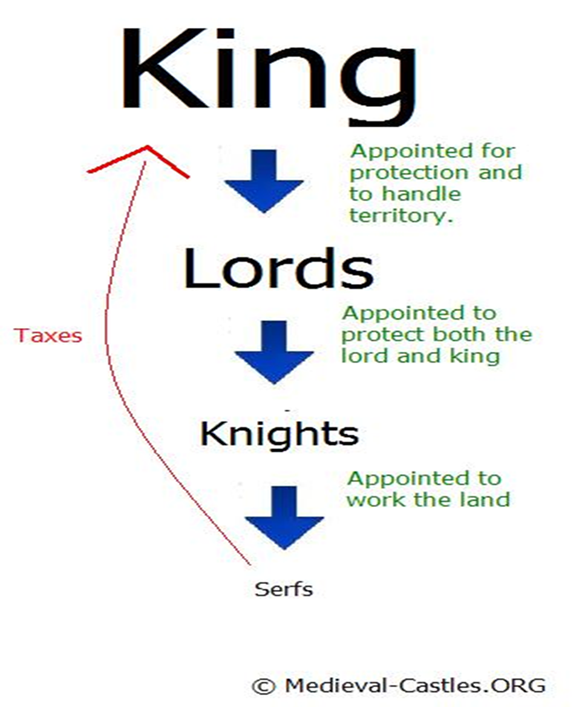 Serf
Freeman paid lord for use of land called a fief 
Serfs worked the land for the lord
Serfs were poor & prisoners of the manor
Not slaves but bound to the land
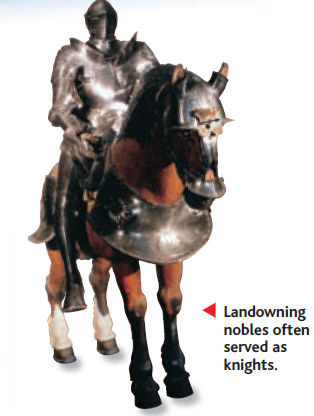 Knight & Chivalry
defend the “3 masters” 
    your Lord God, 
    your feudal lord, 
    and your lady;
- protect the weak / poor.
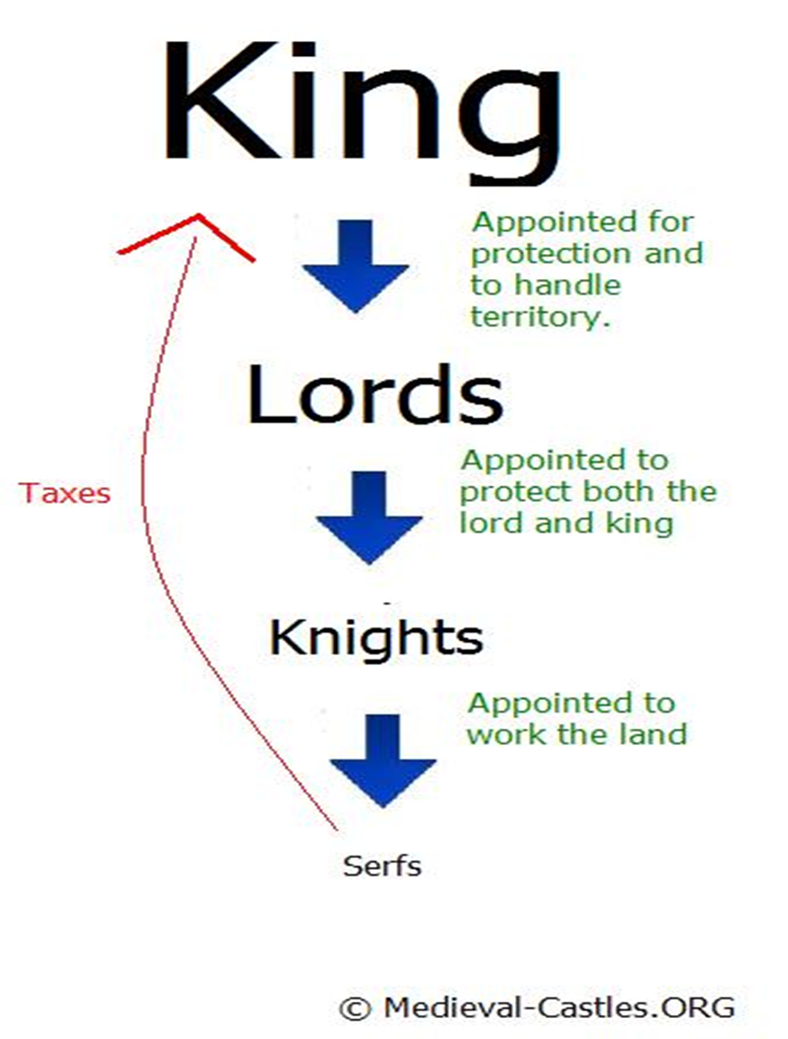 Warriors - Follow Code of Chivalry 
Trained warriors who studied warfare from the age of 7
Exchanged military service for fief (an estate granted by a lord)
The Roman Catholic Church
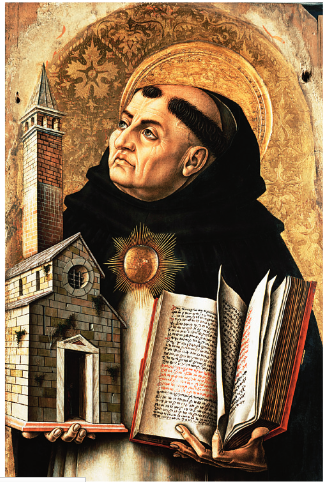 Unifying force of Christian Faith
Power over people’s everyday lives
Involvement in political affairs
Central Government had collapsed but the                            church remained strong.
Sacraments
Religious ceremonies – offered through the Roman Catholic Church
Rites paved the way for achieving salvation
	ex. baptism
Secular
Worldly concerns rather than concerns with spiritual matters
Power involved in politics
Lay investiture
Ceremony in which kings and nobles appointed church officials
Clergy
Religious officials
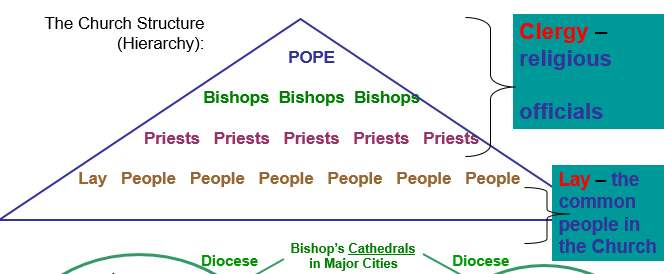 Canon Law
Laws of the Christian Church
- Two types of punishment: 

Of an individual = Excommunication
Of a community / region = Interdict
Crusade
In 1095,  Pope Urban II called for a crusade, or HOLY WAR, against the Muslims to re-obtain the Holy Land.

For almost 200 years – from 1096 to 1291-
European crusaders went to the Holy Land
Reconquista
Effort by the Christians leaders to drive Muslims out of Spain
Lasting from 1100s until 1492
Inquisition
Tribunal held by the church to suppress heresy

Heretics were people whose religious beliefs differed from the teachings of the Church.
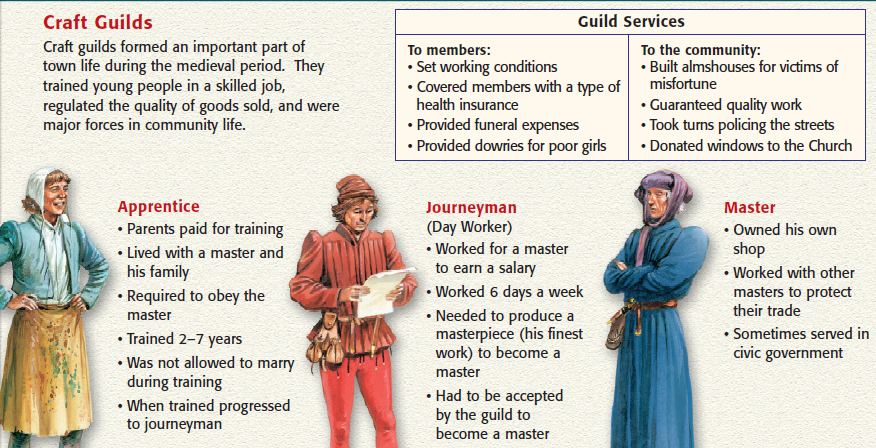 guild
Guilds: association of people who worked at same occupation
Vernacular
Everyday language of the burghers ( town dwellers) and other scholars and writers during the middle ages
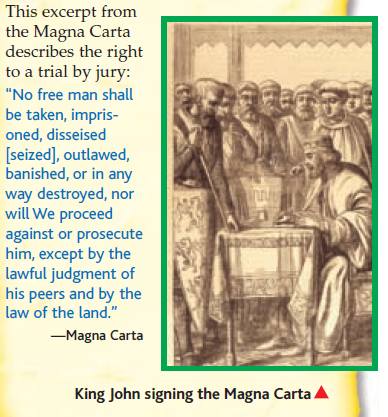 Magna Carta
King John -Raised taxes to pay for wars 
Nobles forced John to sign the Magna Carta in 1215

First time a king’s power was limited
Guaranteed basic rights to citizens
no taxation without representation, a jury trial, and the protection of the law
Hundred years war
Why? - England’s Edward III claimed the throne of France
 Who? – English vs. French 
English won because of long bows and archers
End of chivalric warfare / Rise of Nationalism
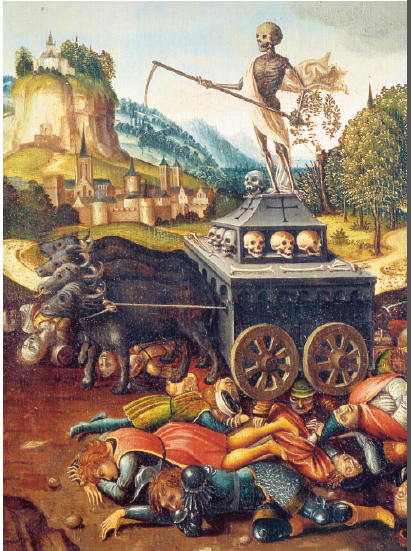 Bubonic Plauge
Began in Asia – Spread to Europe over the silkroad  by Fleas and rats that were carried by merchants 

1/3 population died, 25 million
Jews were blamed